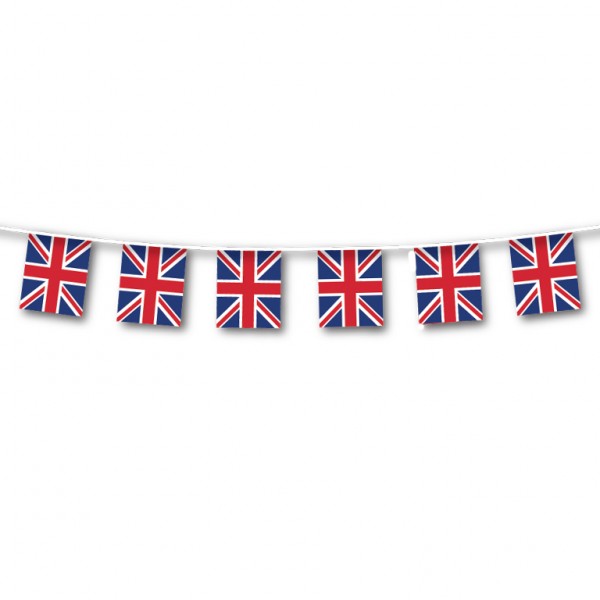 The Queen
through the
ages...
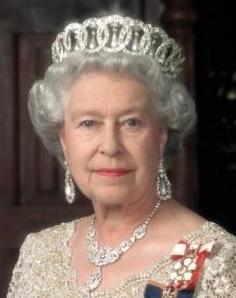 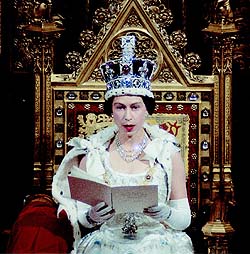 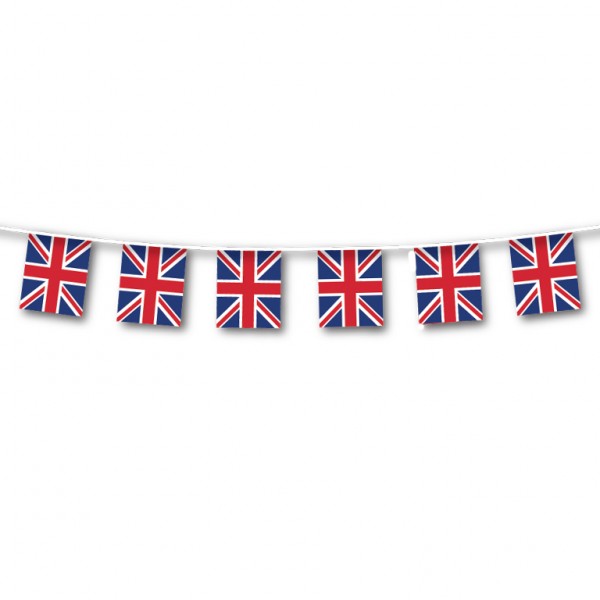 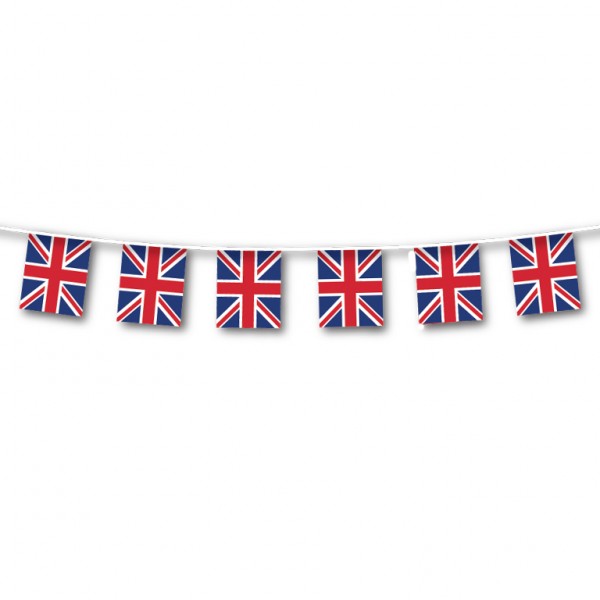 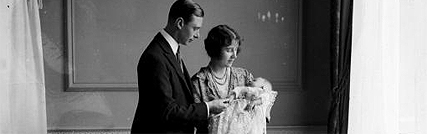 Born on 21st April 1926 to the Duke and Duchess of York...
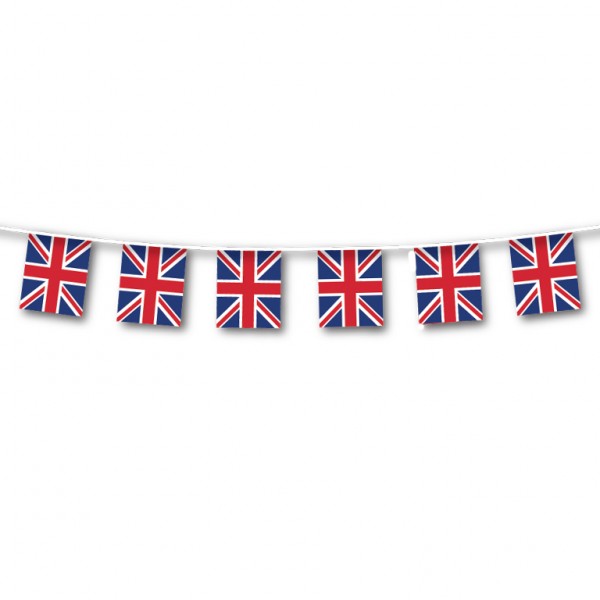 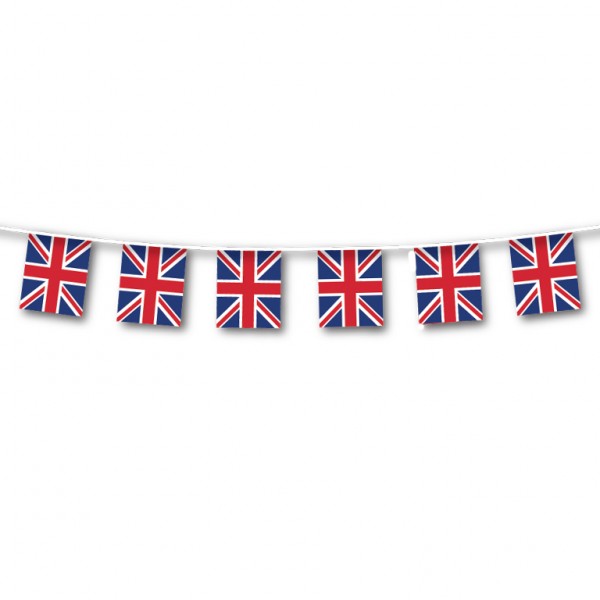 In 1937 Elizabeth went to the coronation of her parents King George VI and Queen Elizabeth. She was 11.
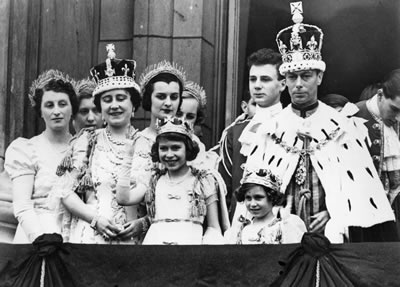 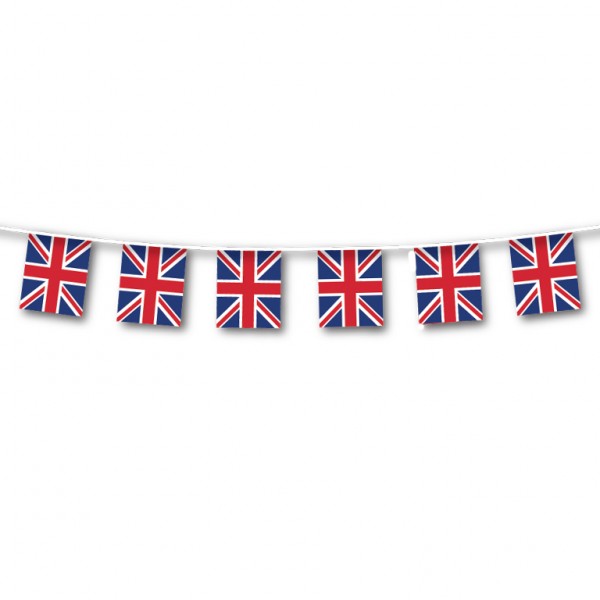 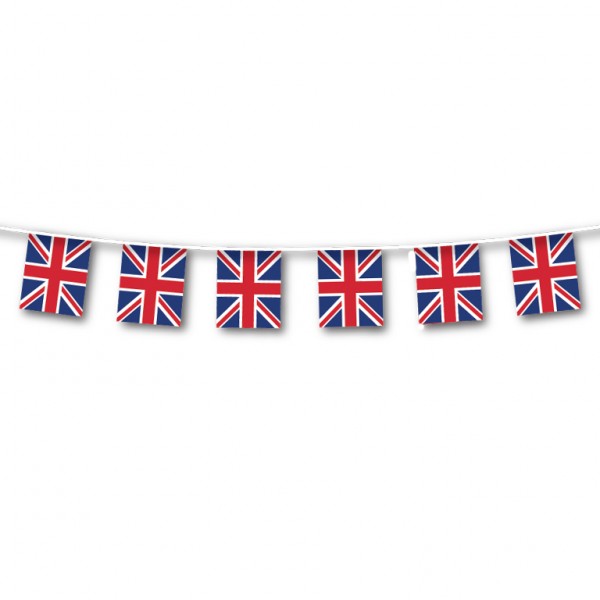 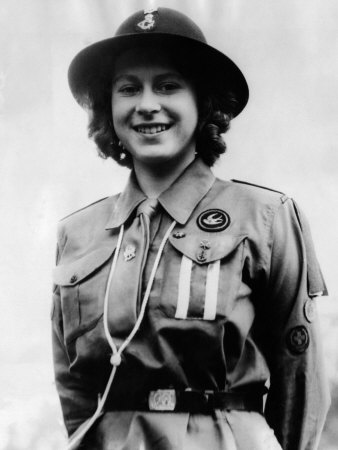 She also became a girl guide when she was 11.
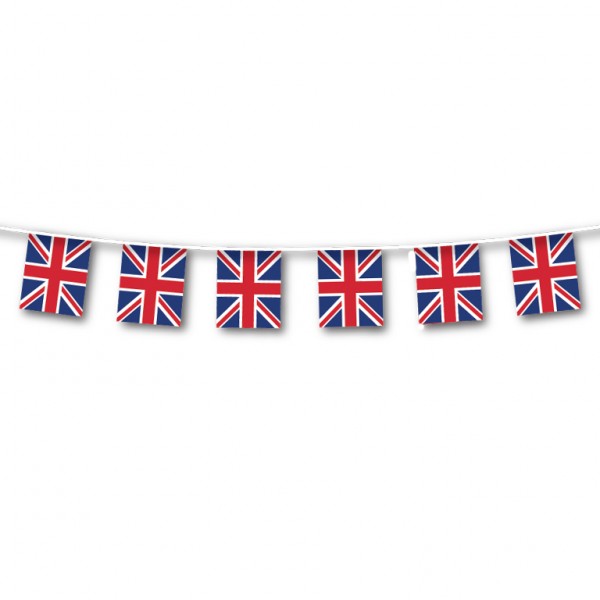 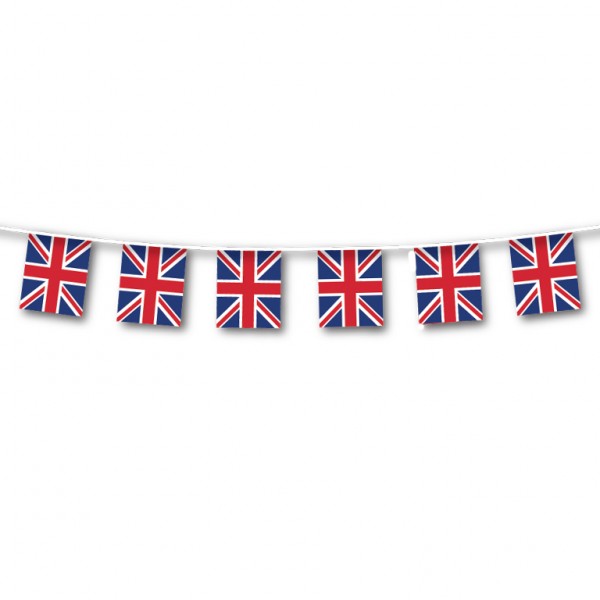 In 1947 Elizabeth got engaged, and then married, to Lieutenant Philip Mountbatten.  He was then called the Duke of Edinburgh.
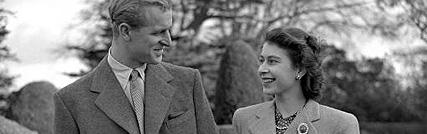 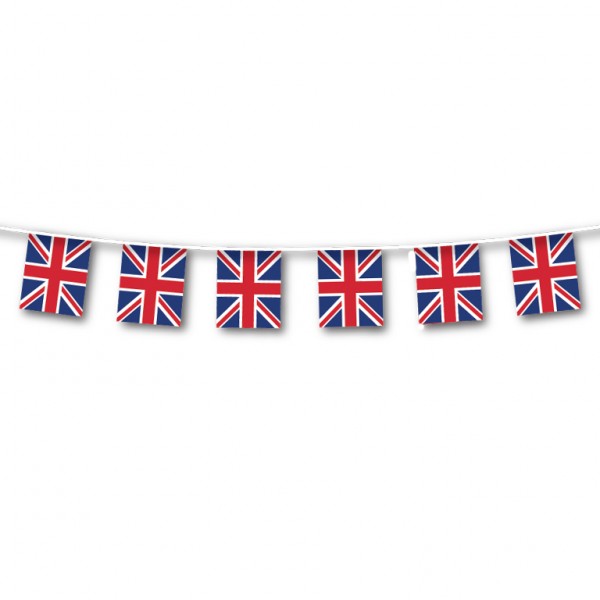 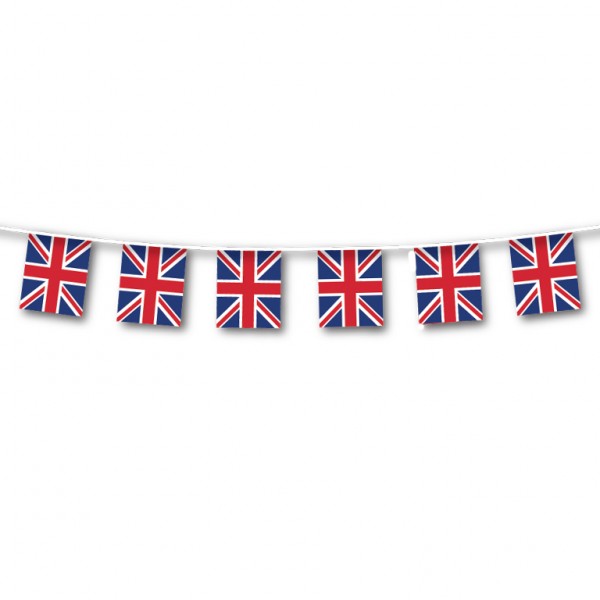 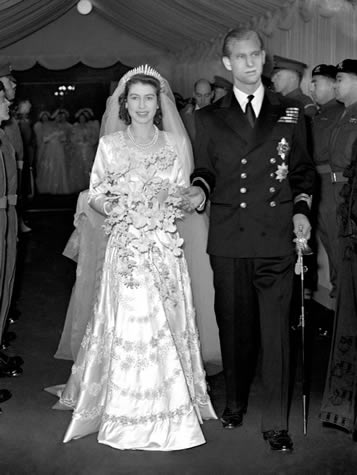 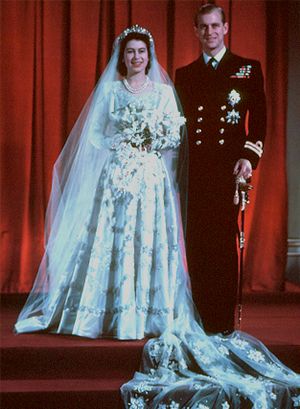 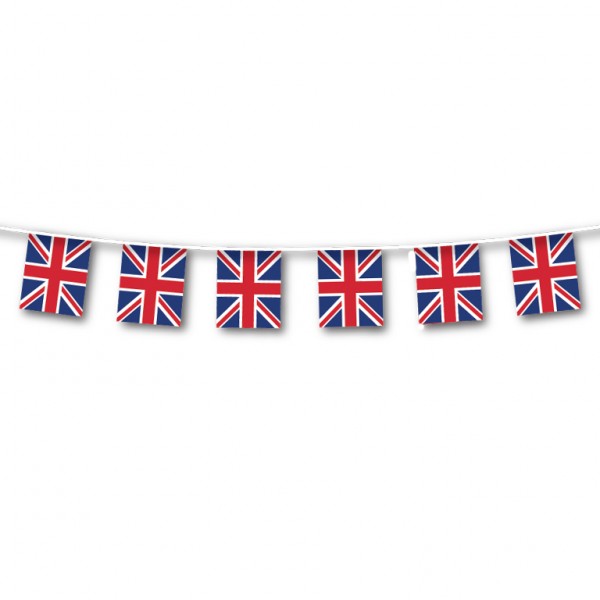 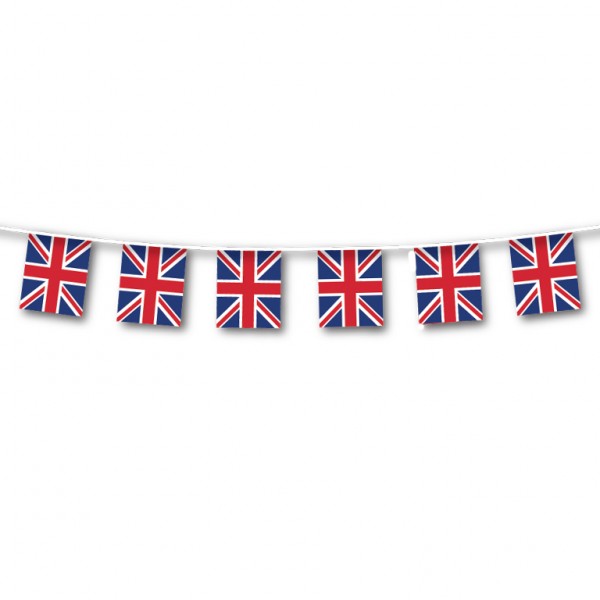 Elizabeth had her first child, Prince Charles, in November 1948.
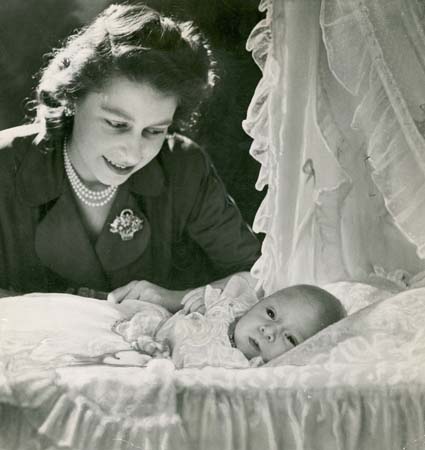 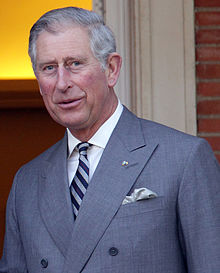 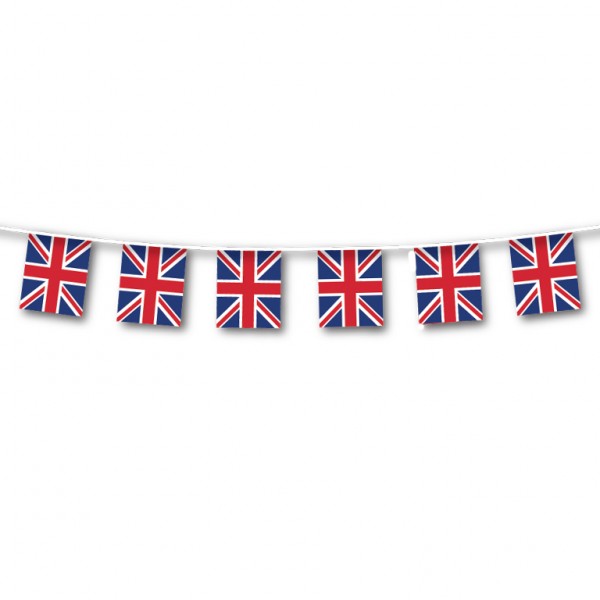 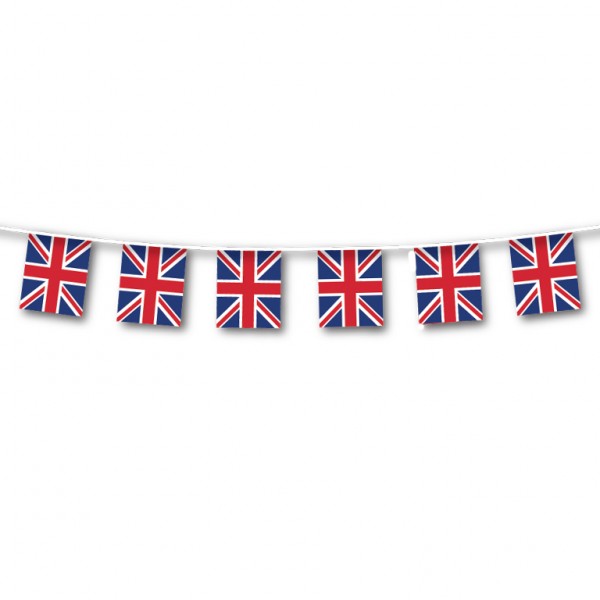 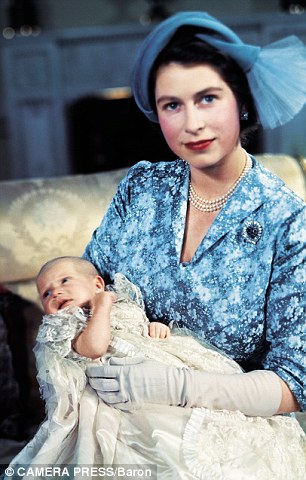 Princess Anne was born two years later in 1950.
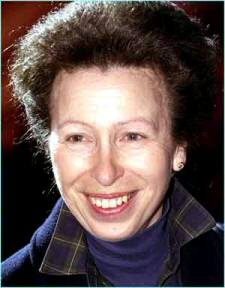 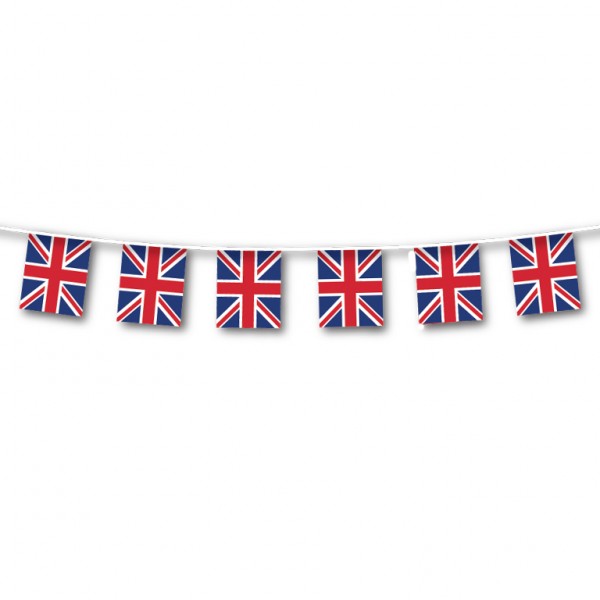 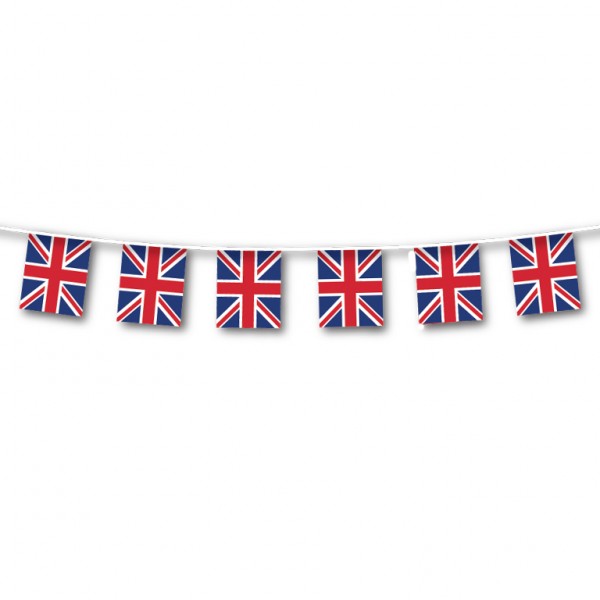 In 1952 Princess Elizabeth was on holiday with her family when she heard her father, the King, had died.  She arrived back in England as Queen.
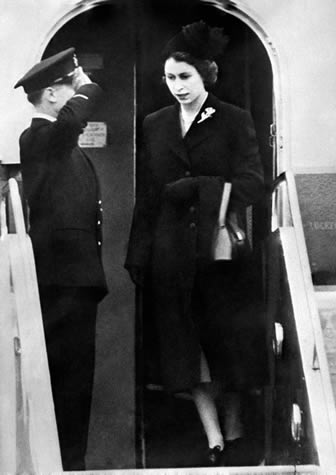 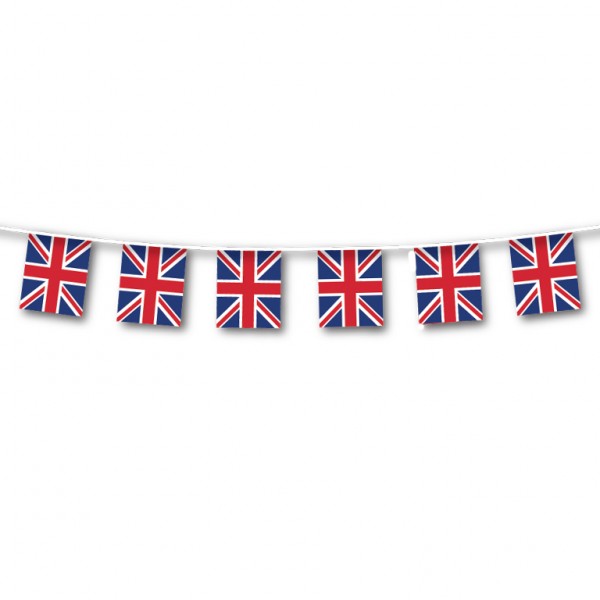 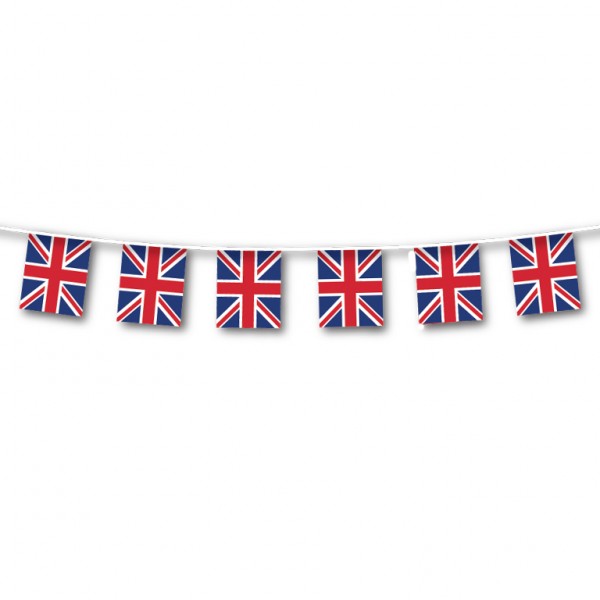 2nd June 1953 was the official coronation of Queen Elizabeth II.
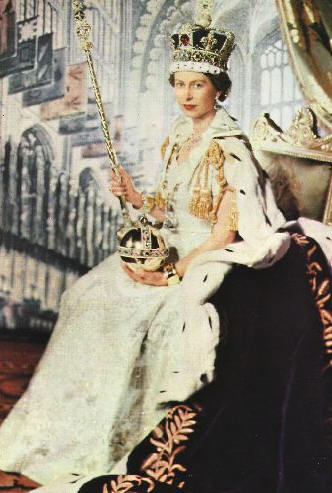 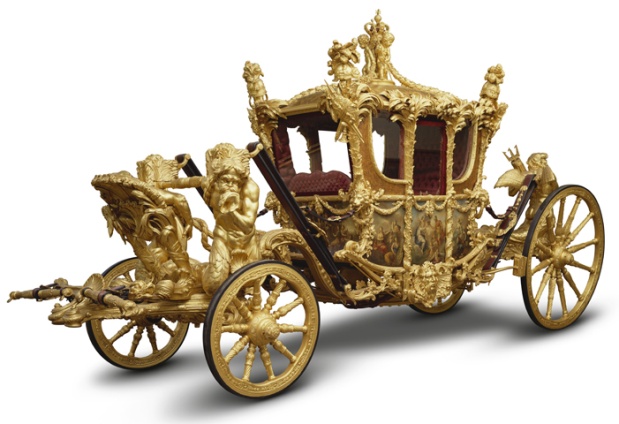 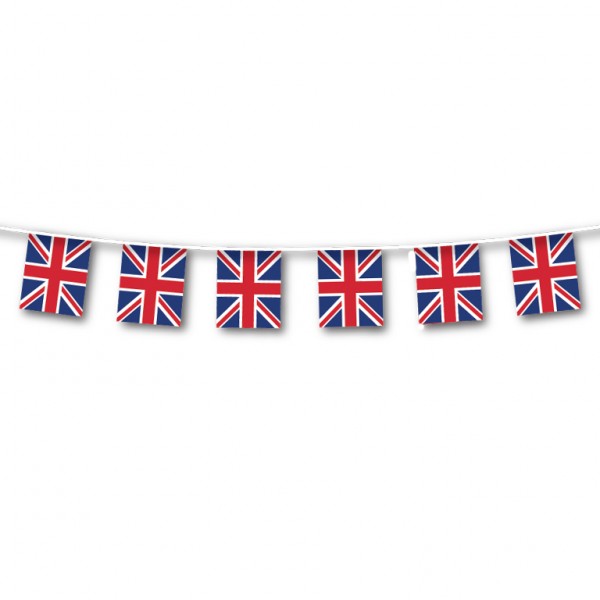 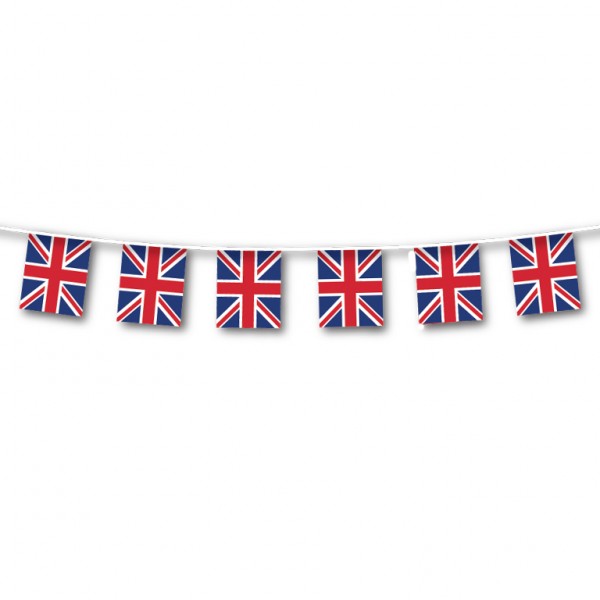 In 1957 the Queen gave her first televised Christmas message to the nation.
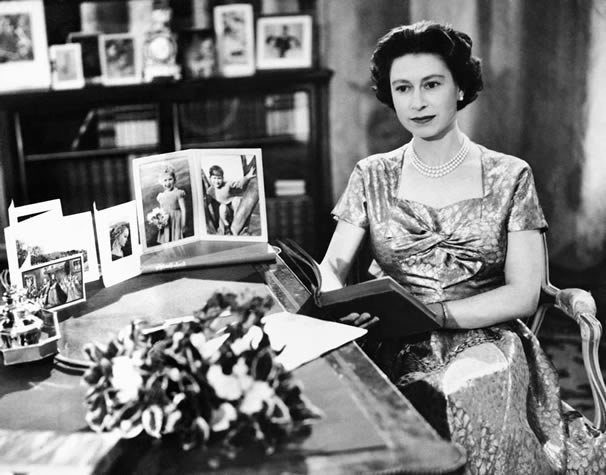 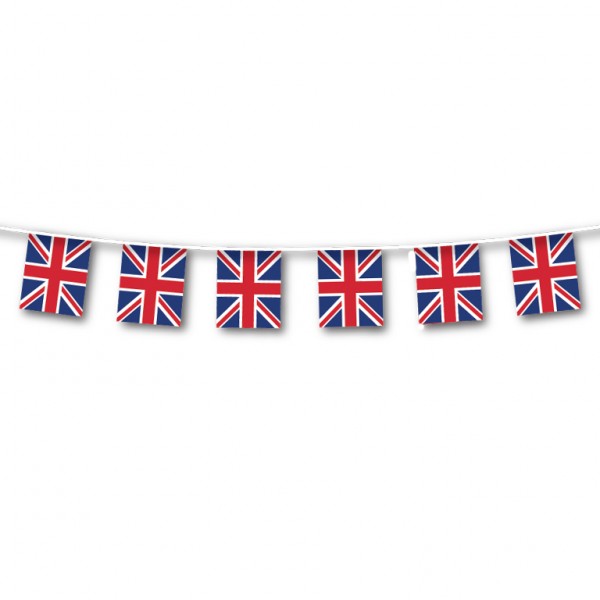 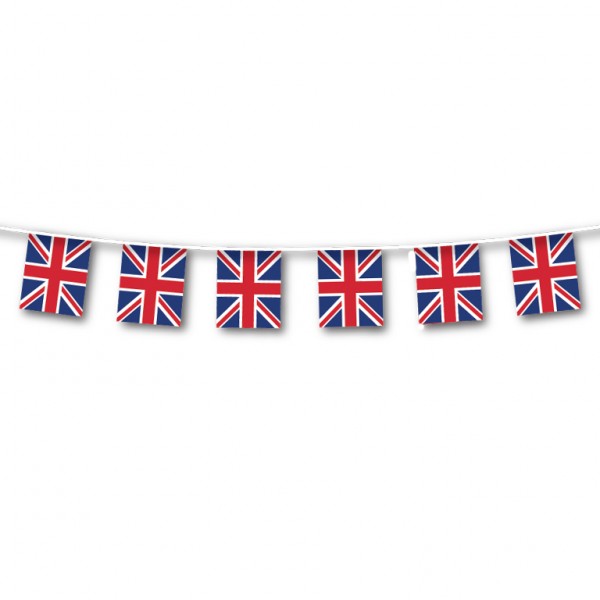 In 1960 Prince Andrew was born.
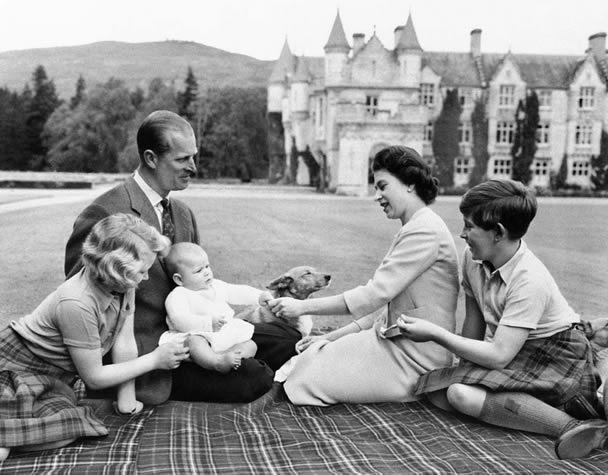 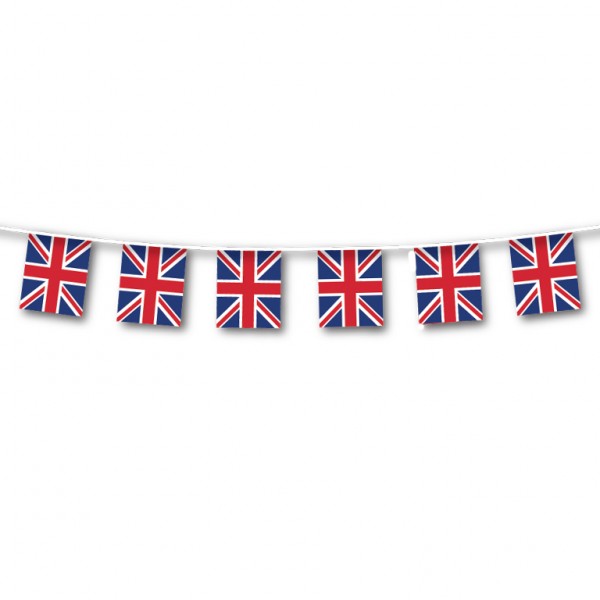 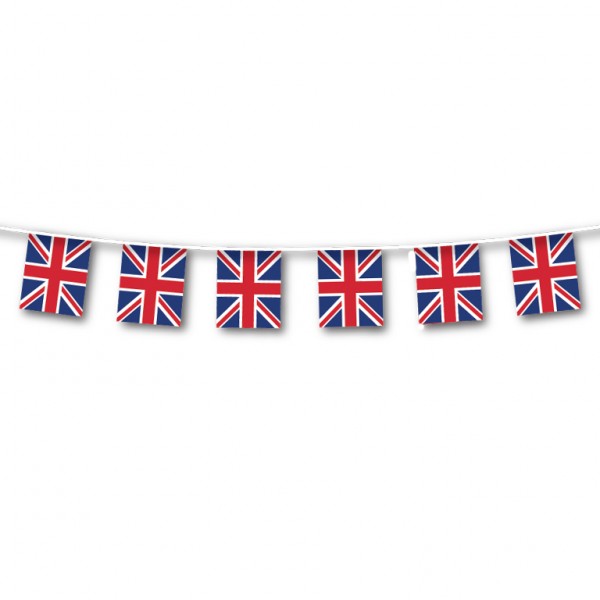 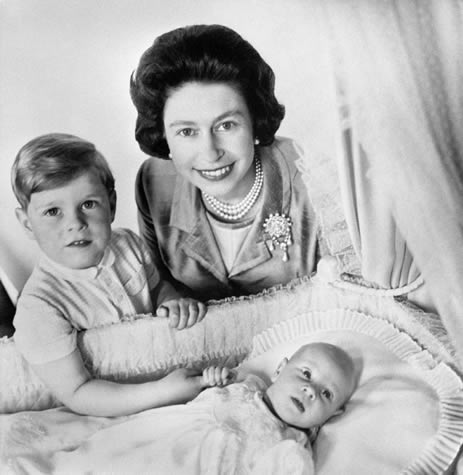 In 1964 Prince Edward was born.
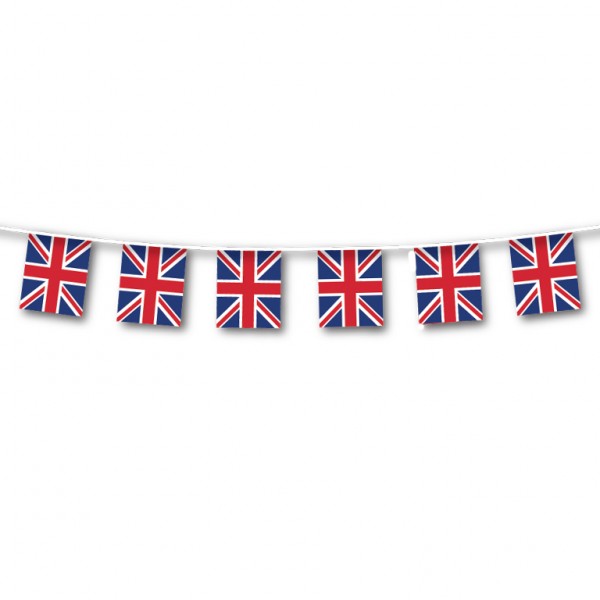 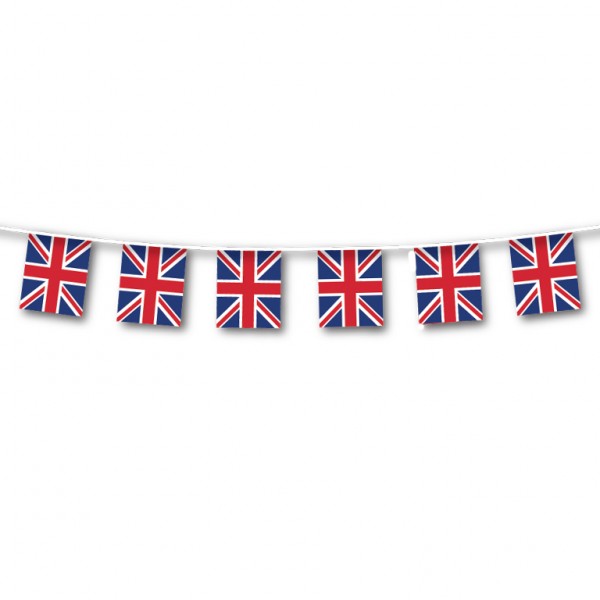 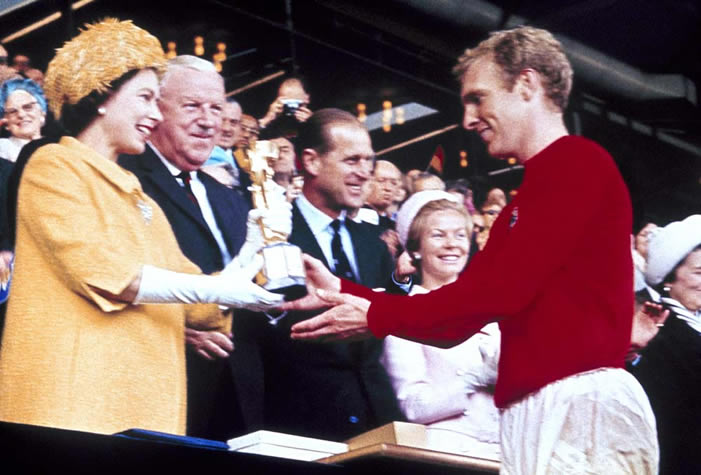 In 1966 Queen Elizabeth watched England win the world cup!
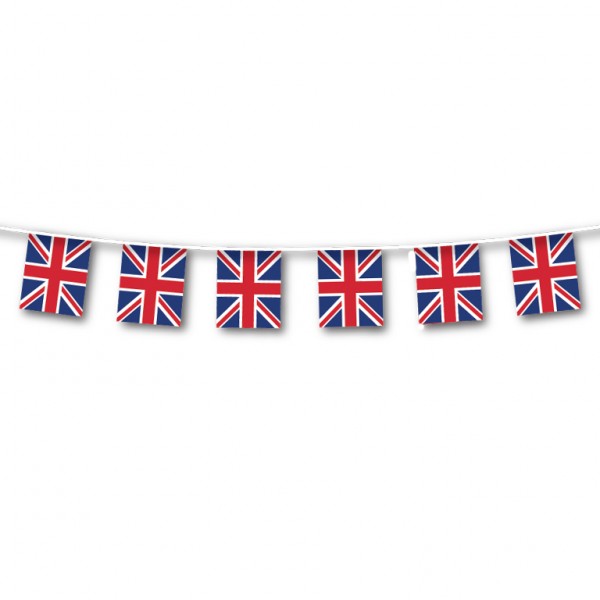 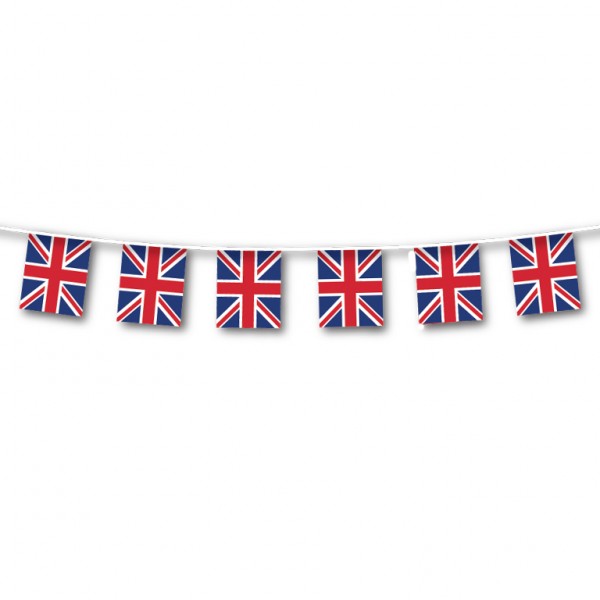 In 1970 Queen Elizabeth, Prince Charles and Princess Anne watched the first Commonwealth Games in Edinburgh.
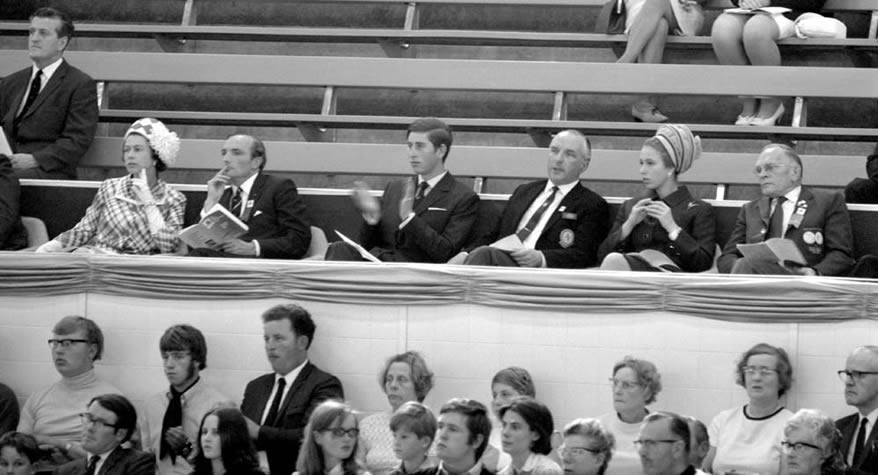 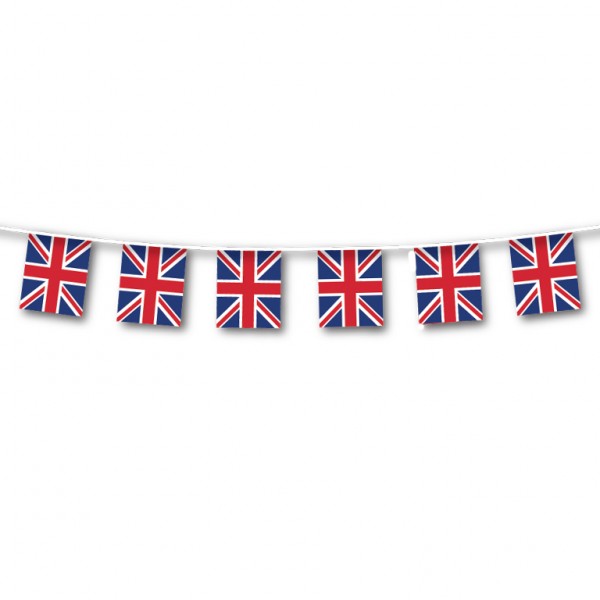 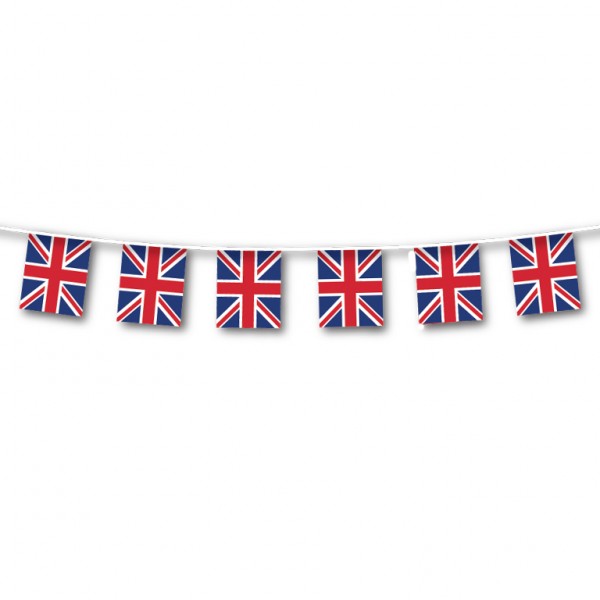 In 1972 Queen Elizabeth and Prince Philip celebrated 25 years of marriage.
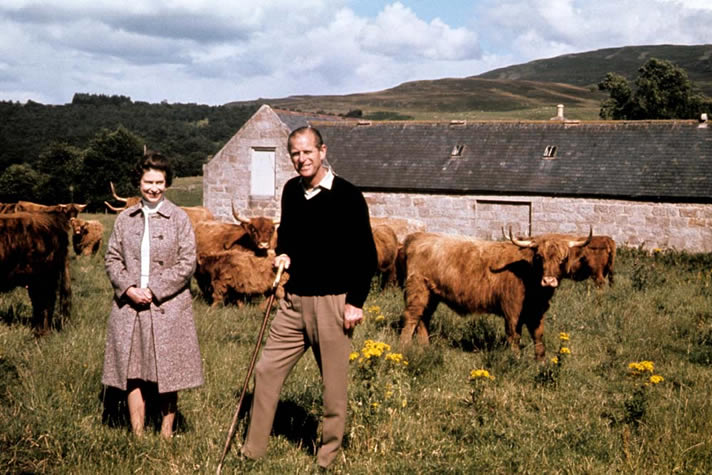 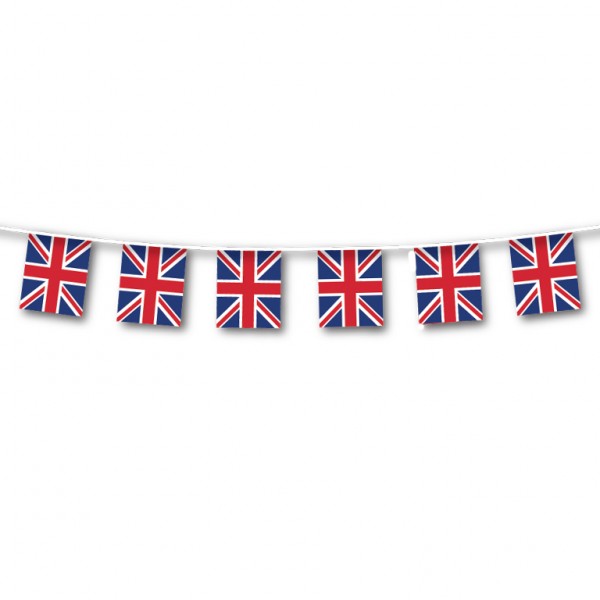 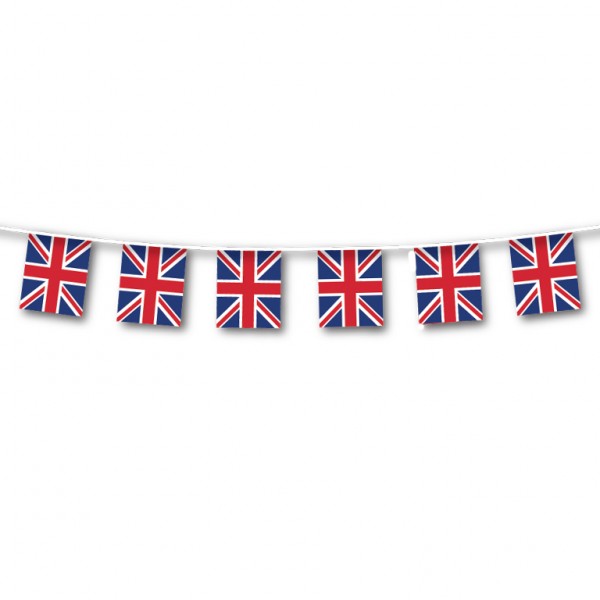 In 1973 Queen Elizabeth saw her daughter, Princess Anne, get married.
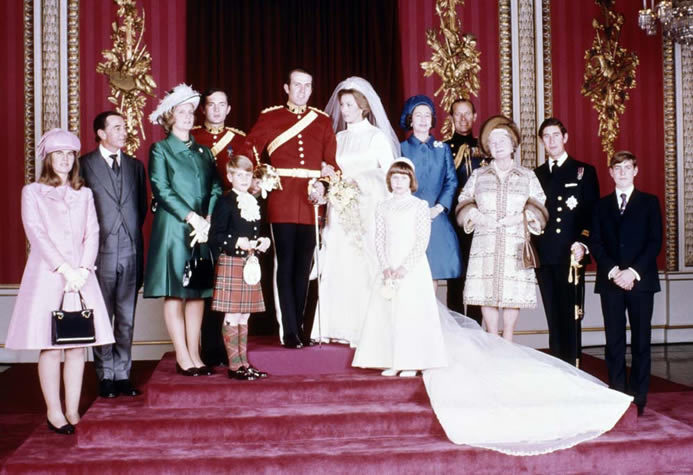 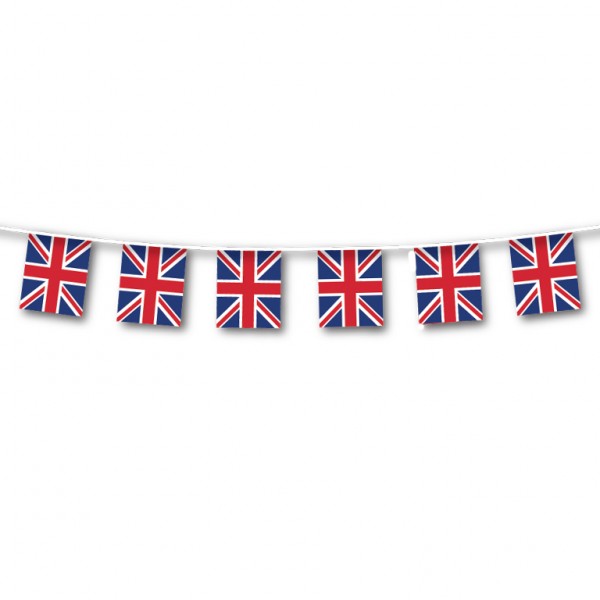 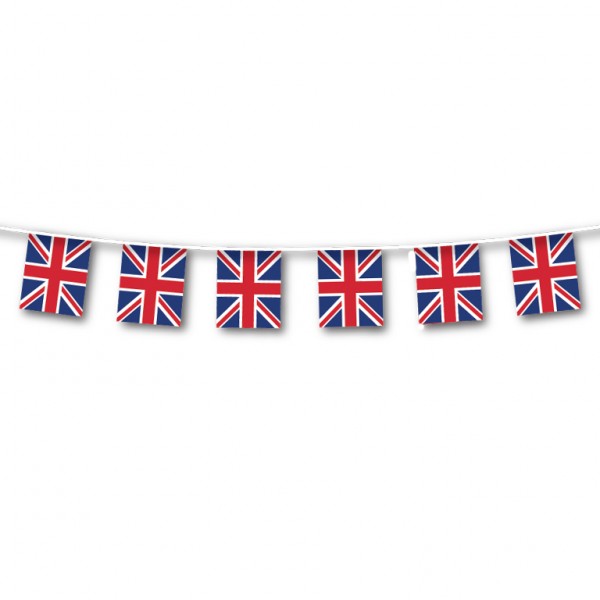 In 1977 the Queen celebrated her Silver Jubilee – on the throne for 25 years.
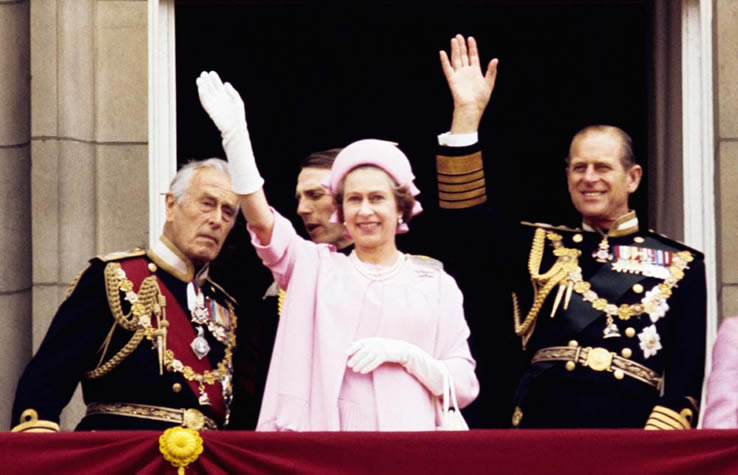 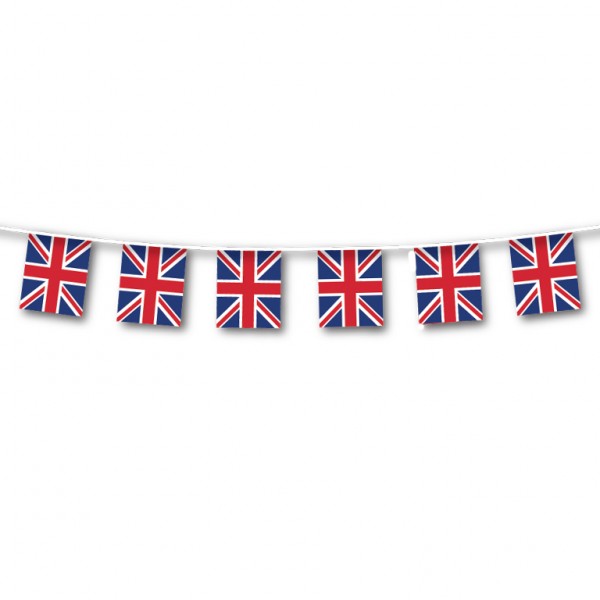 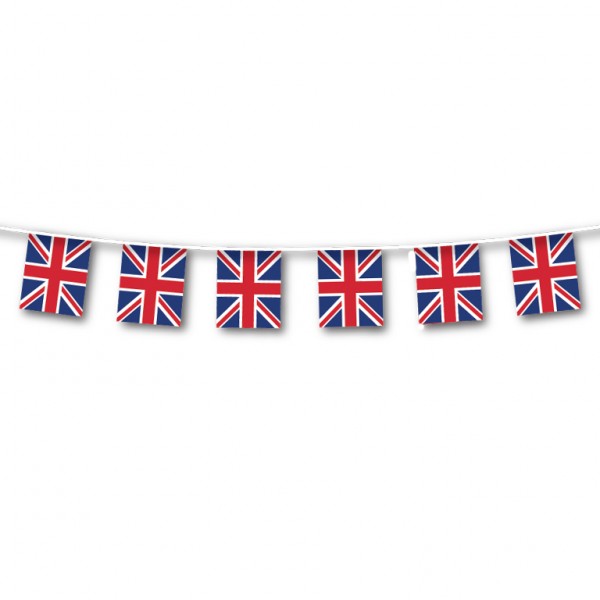 In 1981 the Queen attended the wedding of Prince Charles and Princess Diana.
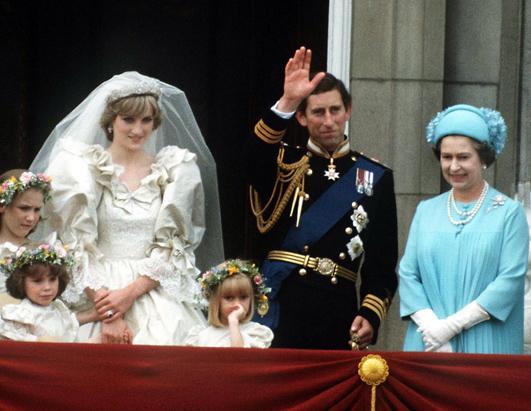 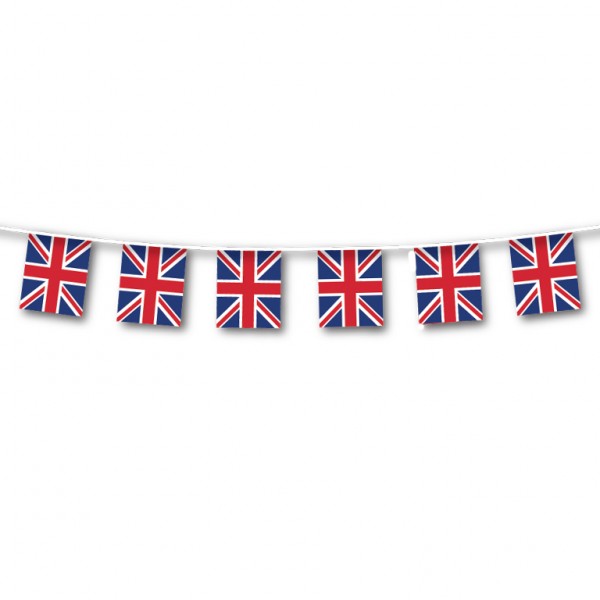 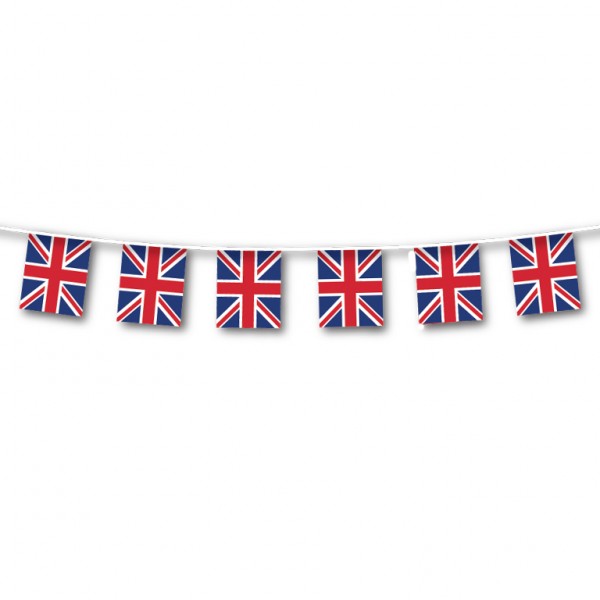 The Queen has met many famous people.  This is her meeting Mother Teresa in 1983.
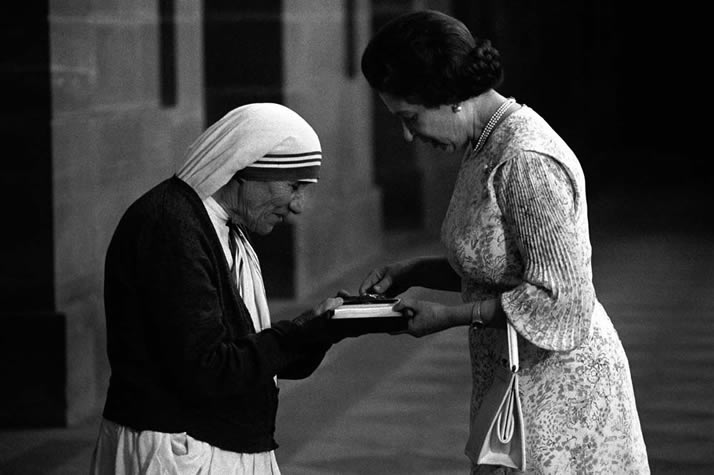 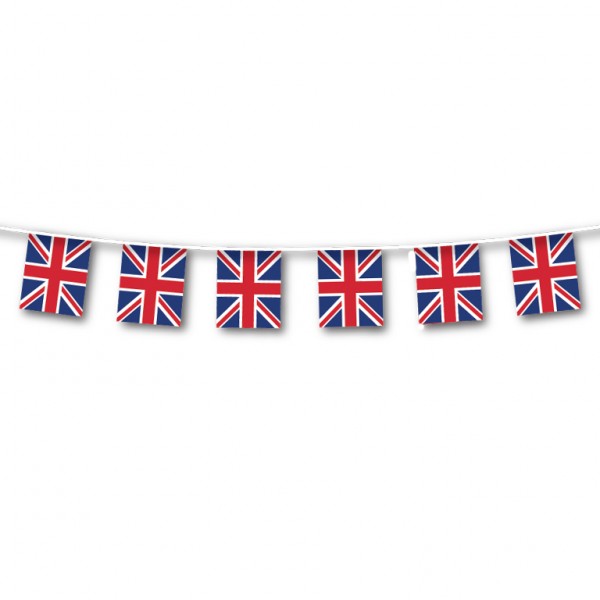 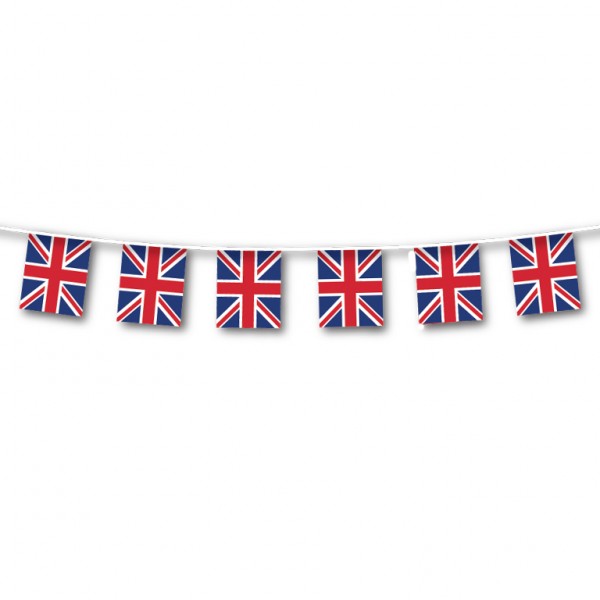 The Queen and Prince Philip toured around China in 1986.
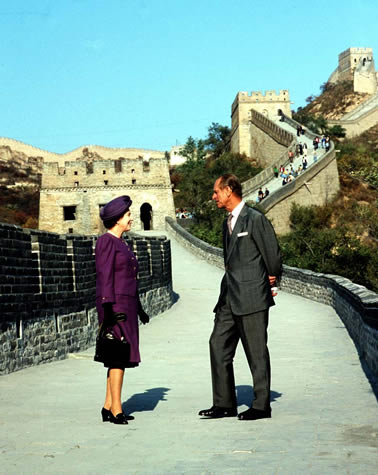 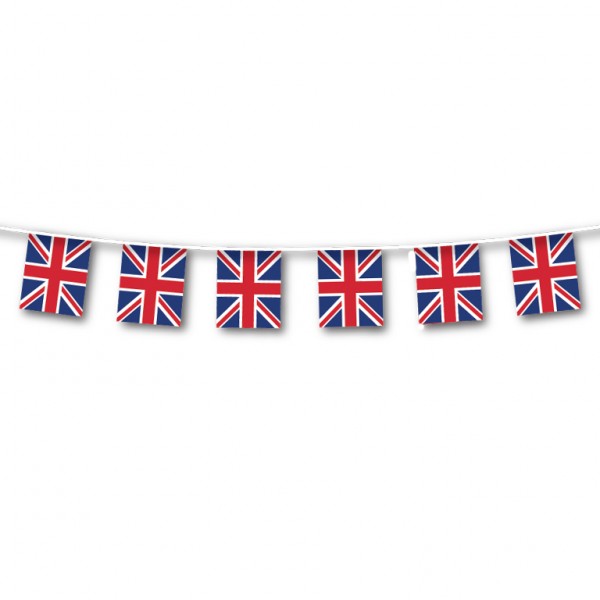 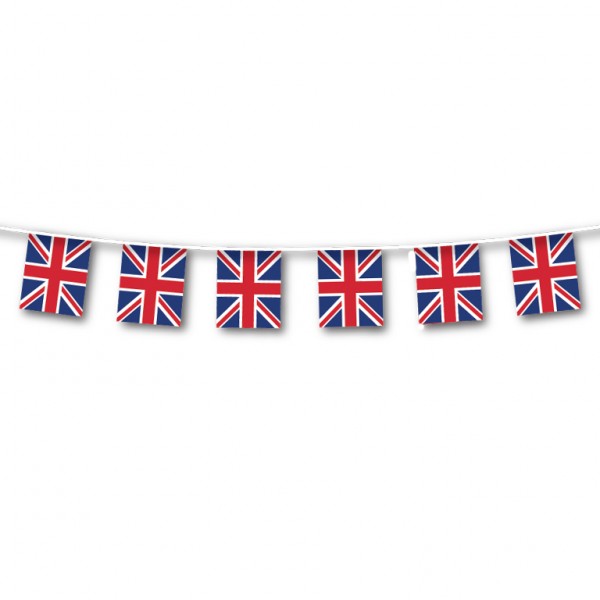 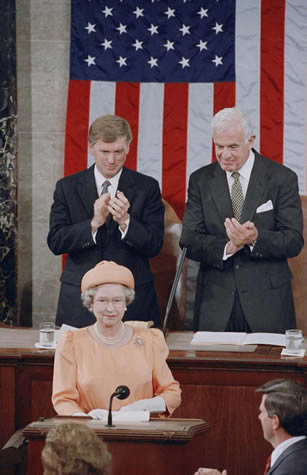 The Queen addressed the Congress in America in 1991.
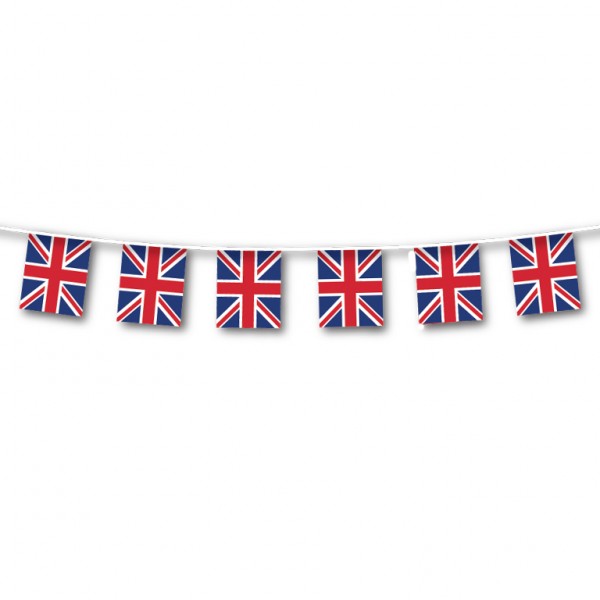 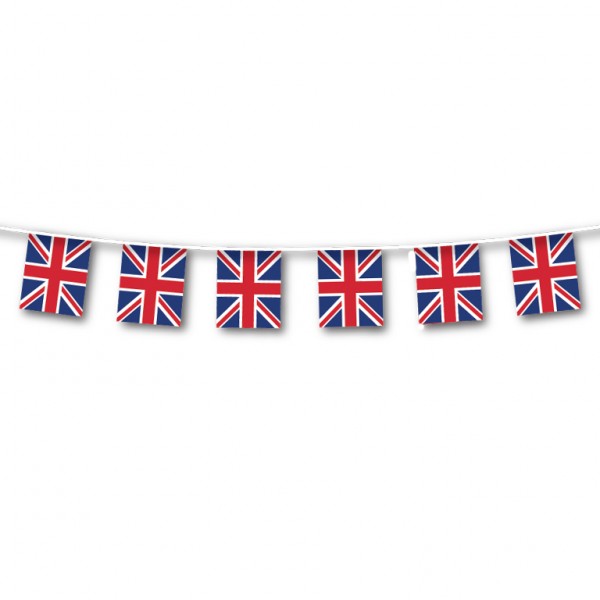 When Eurostar opened in 1994 Queen Elizabeth was on the first train!
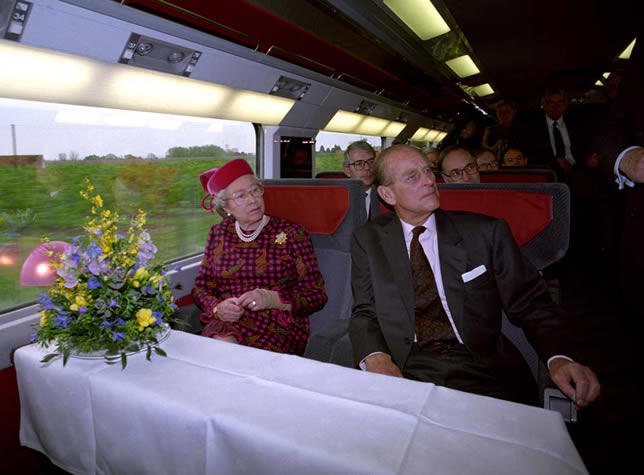 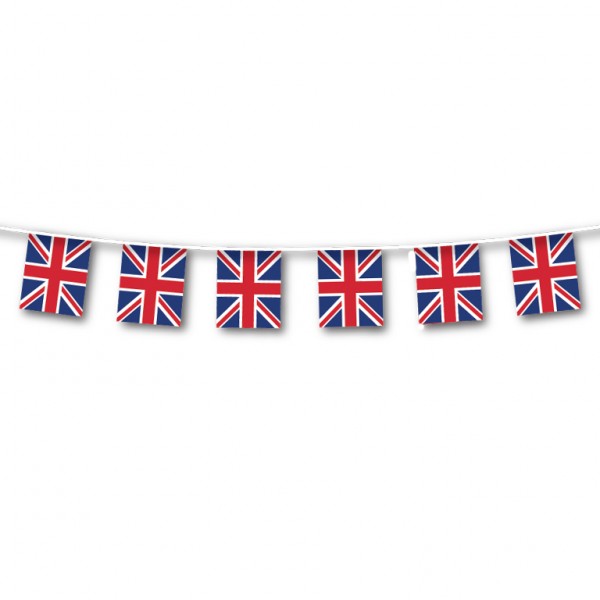 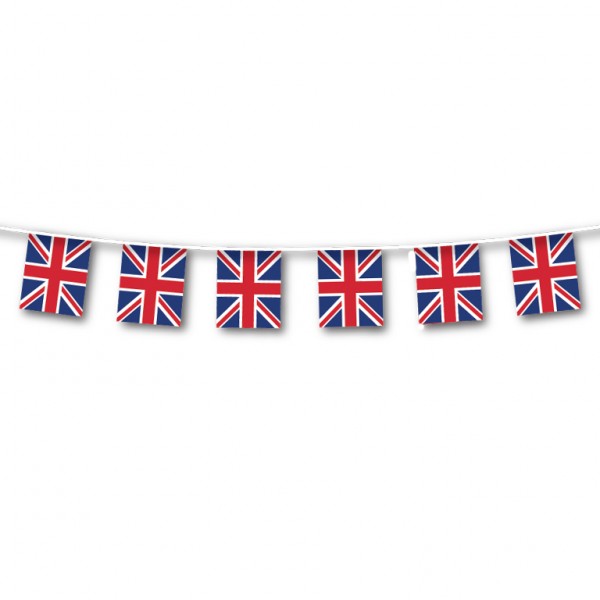 In 1997 Queen Elizabeth and Prince Philip celebrated 50 years of marriage.
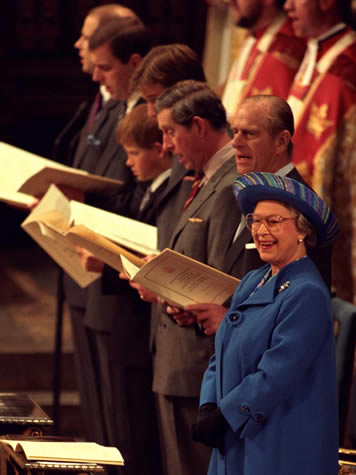 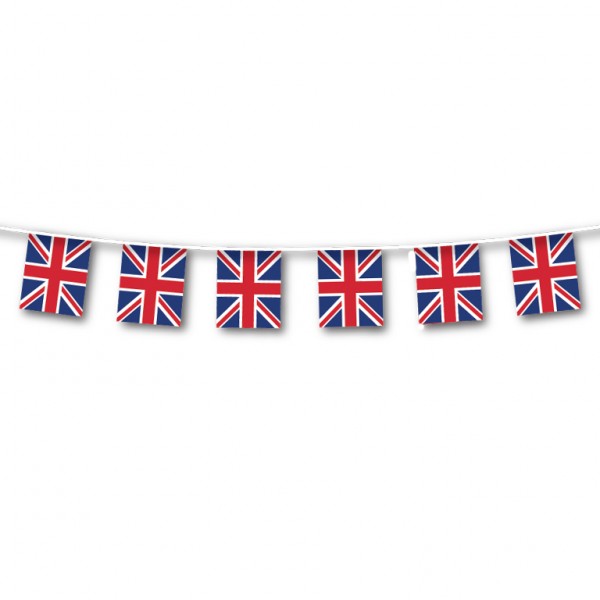 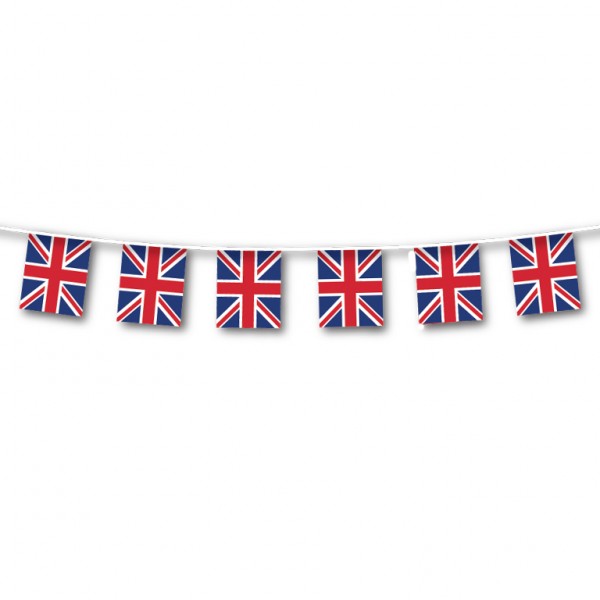 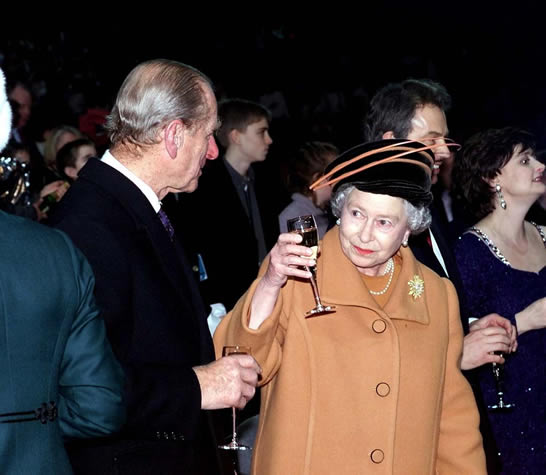 At the end of 1999 the Queen welcomed in the new millenium.
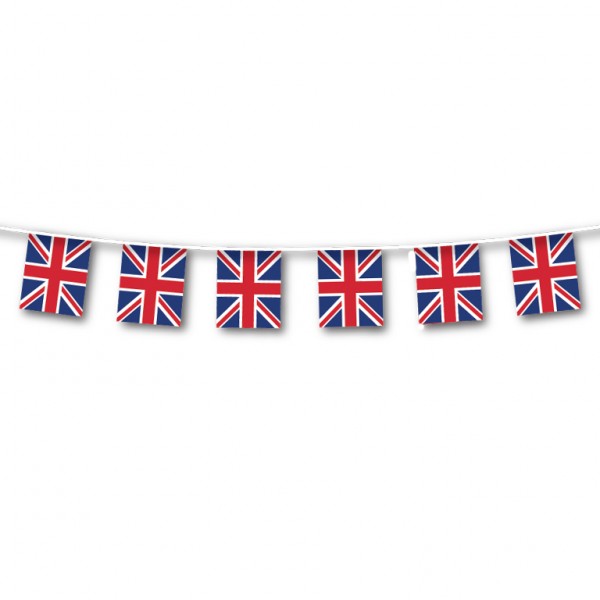 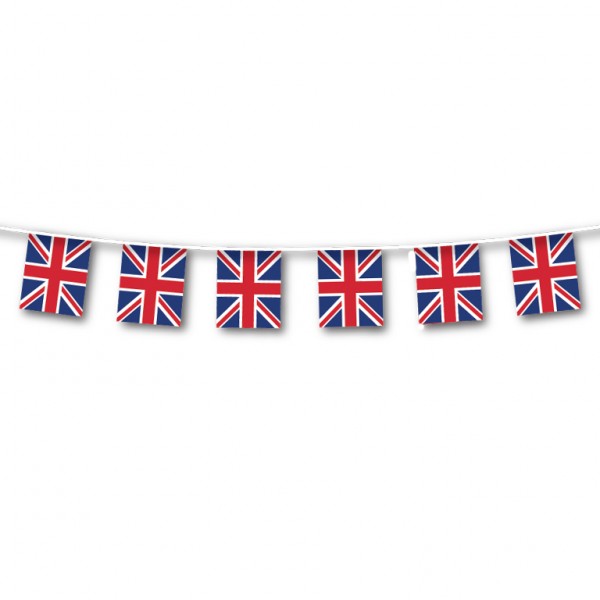 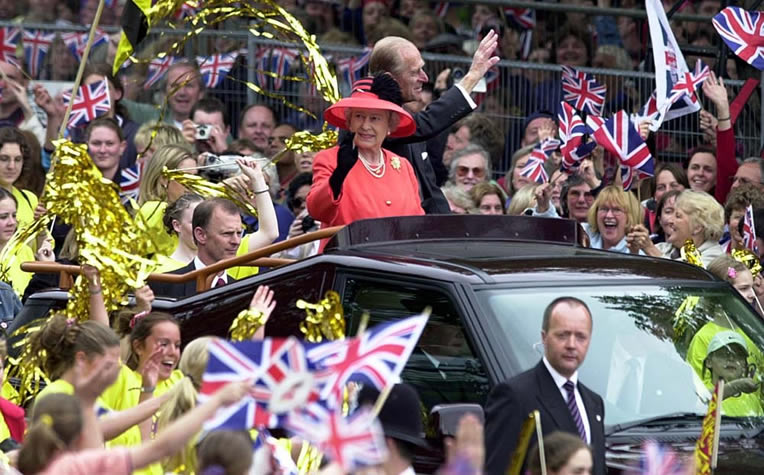 Golden Jubilee 2002
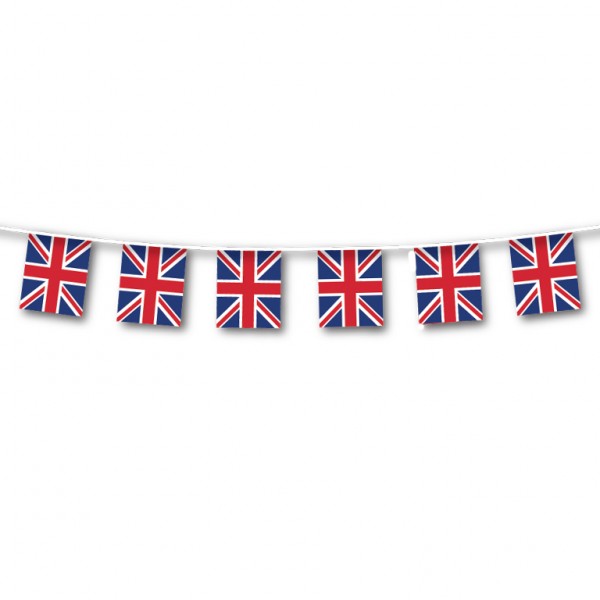 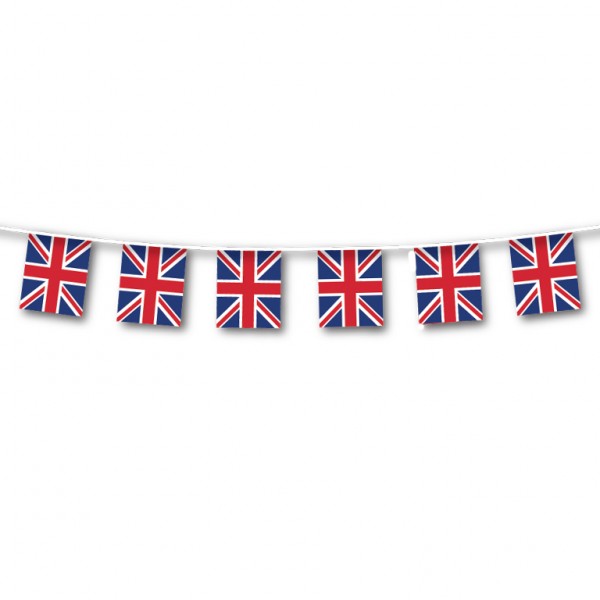 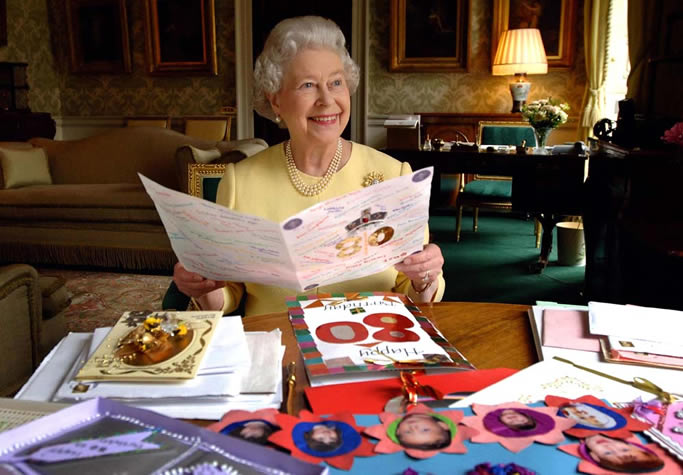 Queen Elizabeth turned 80 in 2006.
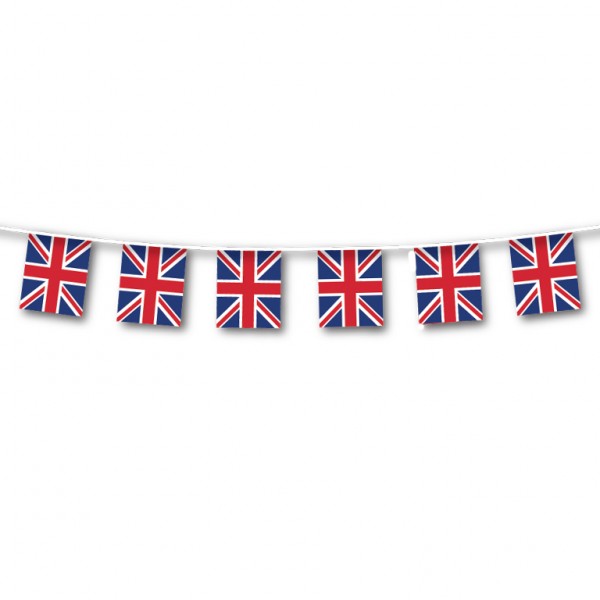 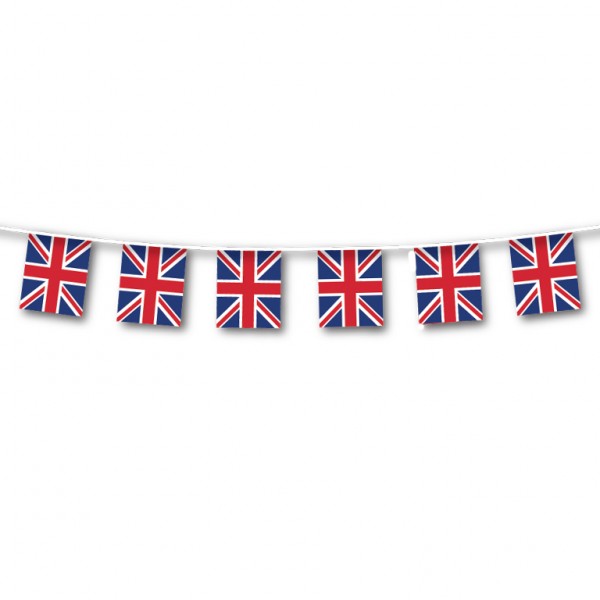 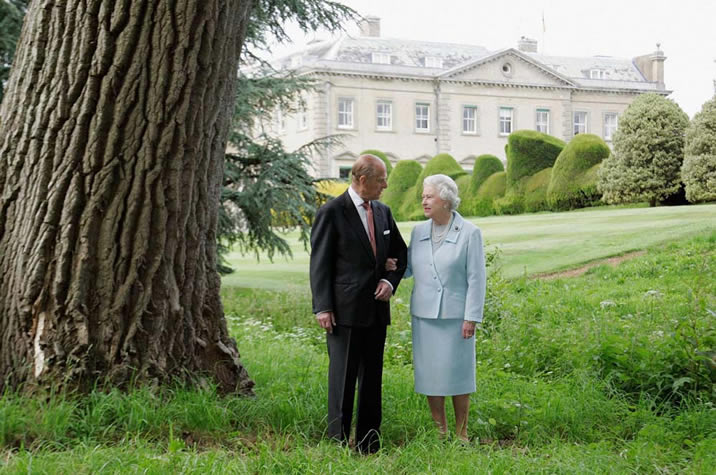 Married for 60 years in 2007.
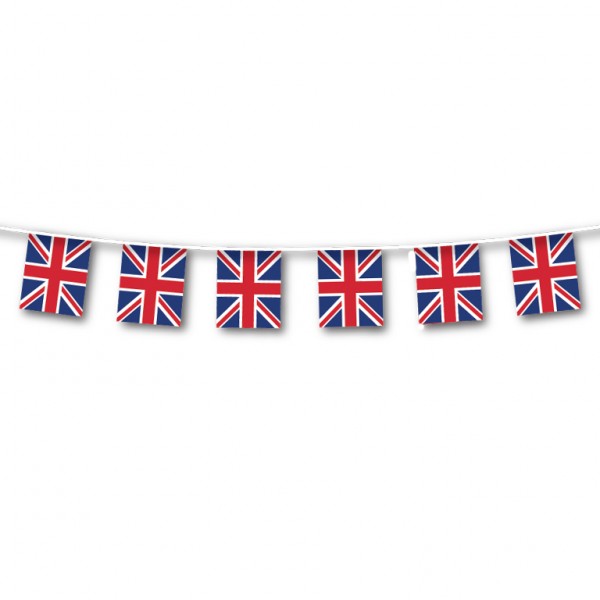 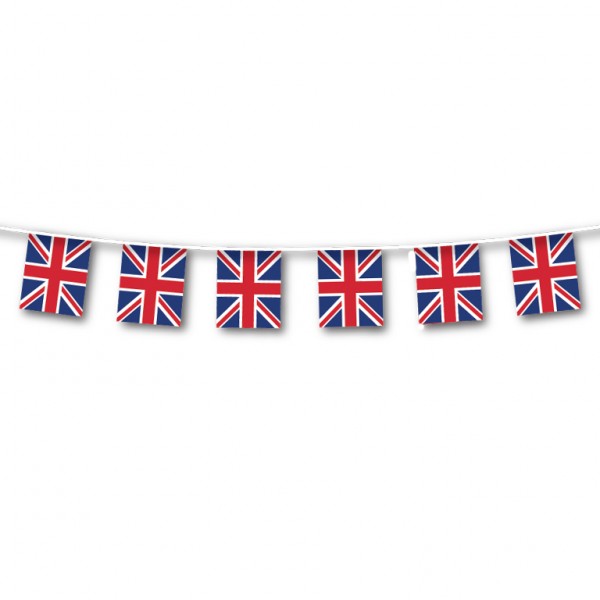 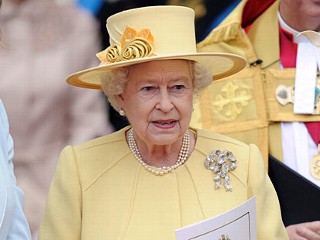 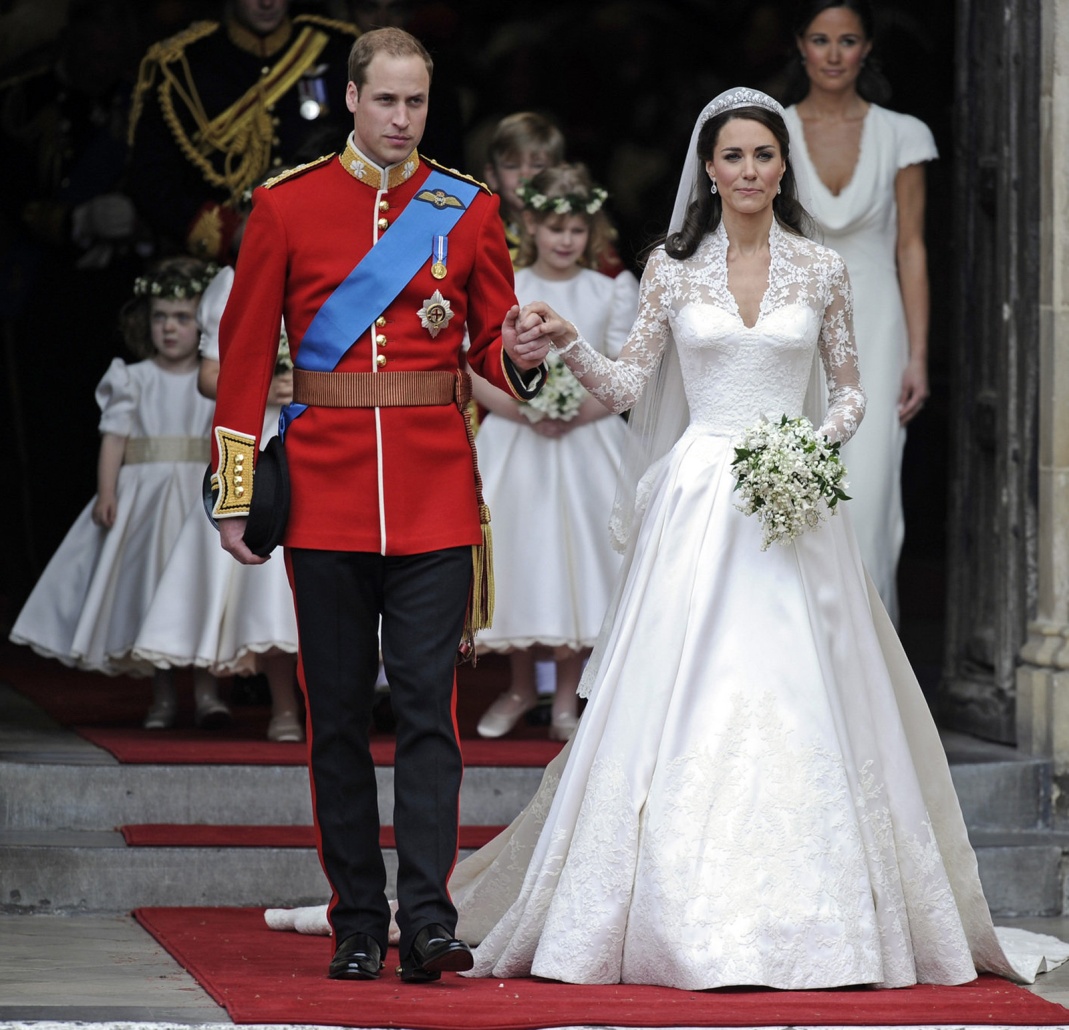 In 2011 Queen Elizabeth watched her grandson get married.
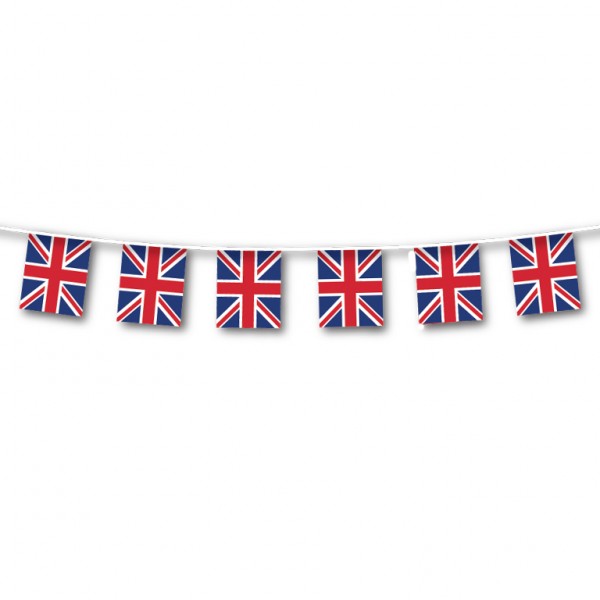 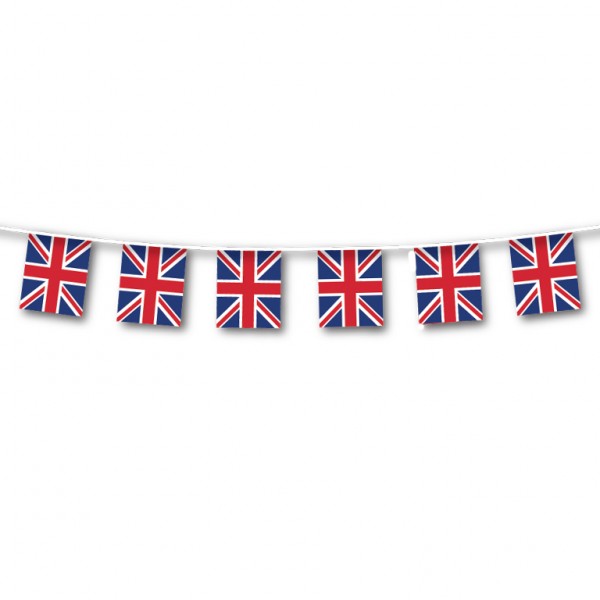 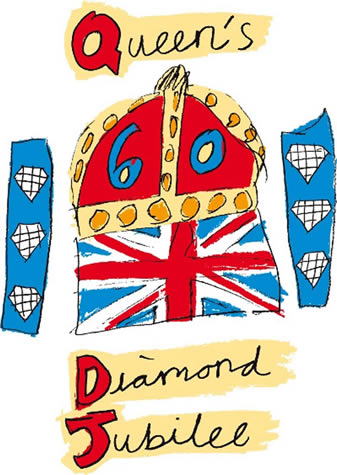 Diamond Jubilee 2012
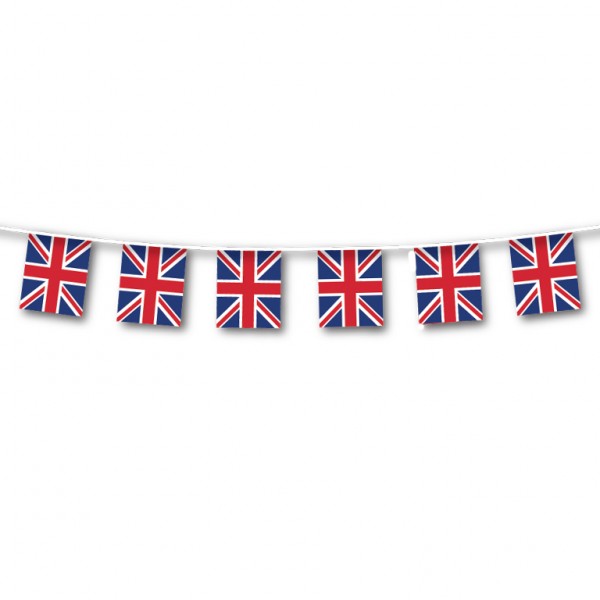